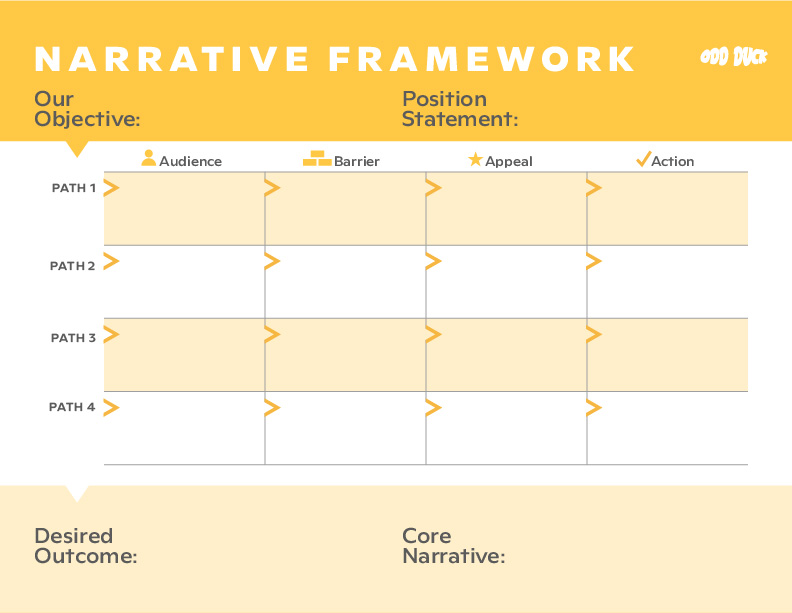 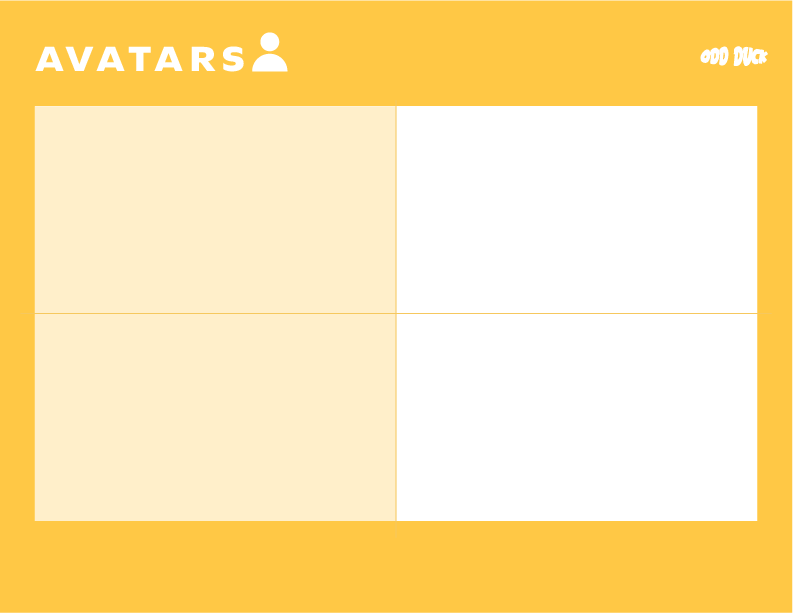 Name 1
Title/Role

BARRIER:
Lorem ipsum dolor sit Lorem ipsum dolor 

ATTRIBUTES:
• Lorem ipsum dolor sit Lorem ipsum dolor 
• Lorem ipsum dolor sit Lorem ipsum dolor 
• Lorem ipsum dolor sit Lorem ipsum dolor 
• Lorem ipsum dolor sit Lorem ipsum dolor 
• Lorem ipsum dolor sit Lorem ipsum dolor
Name 2
Title/Role

BARRIER:
Lorem ipsum dolor sit Lorem ipsum dolor 

ATTRIBUTES:
• Lorem ipsum dolor sit Lorem ipsum dolor 
• Lorem ipsum dolor sit Lorem ipsum dolor 
• Lorem ipsum dolor sit Lorem ipsum dolor 
• Lorem ipsum dolor sit Lorem ipsum dolor 
• Lorem ipsum dolor sit Lorem ipsum dolor
Name 3
Title/Role

BARRIER:
Lorem ipsum dolor sit Lorem ipsum dolor 

ATTRIBUTES:
• Lorem ipsum dolor sit Lorem ipsum dolor 
• Lorem ipsum dolor sit Lorem ipsum dolor 
• Lorem ipsum dolor sit Lorem ipsum dolor 
• Lorem ipsum dolor sit Lorem ipsum dolor 
• Lorem ipsum dolor sit Lorem ipsum dolor
Name 4
Title/Role

BARRIER:
Lorem ipsum dolor sit Lorem ipsum dolor 

ATTRIBUTES:
• Lorem ipsum dolor sit Lorem ipsum dolor 
• Lorem ipsum dolor sit Lorem ipsum dolor 
• Lorem ipsum dolor sit Lorem ipsum dolor 
• Lorem ipsum dolor sit Lorem ipsum dolor 
• Lorem ipsum dolor sit Lorem ipsum dolor